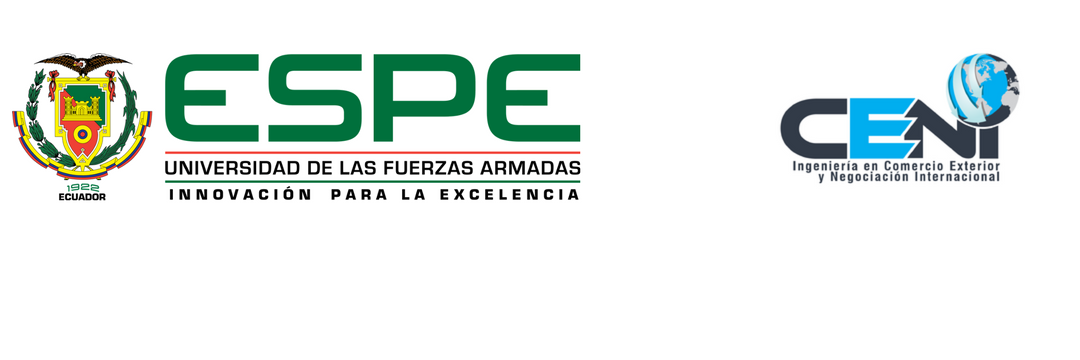 DEPARTAMENTO DE CIENCIAS ECONÓMICAS, ADMINISTRATIVAS Y DE COMERCIO
 CARRERA DE INGENIERÍA EN COMERCIO EXTERIOR Y NEGOCIACIÓN INTERNACIONAL 
PROTOCOLO DE INVESTIGACIÓN 

Autores :Walter chicaiza
                 Cristian molina
	
Tema: ANÁLISIS ECONÓMICO DE LA IMPORTACIÓN DE VEHÍCULOS PARTIDA 8703 AL ECUADOR: BARRERAS COMERCIALES Y PERSPECTIVAS CON BASE AL ACUERDO MULTIPARTES CON LA UNION EUROPEA, PERÍODO 2010-2018.
PROBLEMÁTICA
Desconfianza en el sistema de importaciones
Decrecimiento del desarrollo de las empresas importadoras
Decrecimiento de la capacidad económica del sector importador de automóviles
Inestabilidad del sector importador de vehículos
Limitada competitividad de las empresas del sector
Desajustes normativos y técnicos
Limitado nivel de diversificación
Condicionadas garantías de importación
Deficiente capacidad de respuesta ante cambios del mercado de las empresas
Inestabilidad del mercado
Disminución de la oferta de vehículos en el mercado nacional
Disminución de las importaciones de vehículos por las barreras comerciales
Desiguales relaciones internacionales
Carencia de un programa de fortalecimiento sectorial
Falta de coordinación entre sectores empresariales
Inestabilidad política
Falta de marco regulador
Falta de interés de los órganos de gobierno
Desacuerdos sectoriales
Falta de consensos empresariales
Falta de apoyo estatal
Barreras comerciales inflexibles para la importación de automóviles
Deficientes políticas económicas para el desarrollo de las importaciones de automóviles
Falta de acuerdos comerciales especializados para la importación de vehículos
Falta de planificación comercial por parte del sector importador de vehículos
Elaborado por: los autores
Objetivos
Determinar la situación económica del sector automotriz en el Ecuador en el periodo 2010 – 2018, mediante el método analítico – sintético, descomponiendo a la problemática en partes para identificar las causas, la naturaleza y los efectos de la importación de vehículos 87.03.
Definir las oportunidades y amenazas derivadas del Acuerdo Multipartes con la Unión Europea para la importación de vehículos. 
Comparar los niveles de importación de vehículos en el periodo 2010 – 2018.
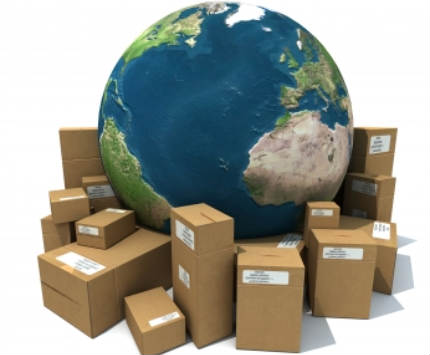 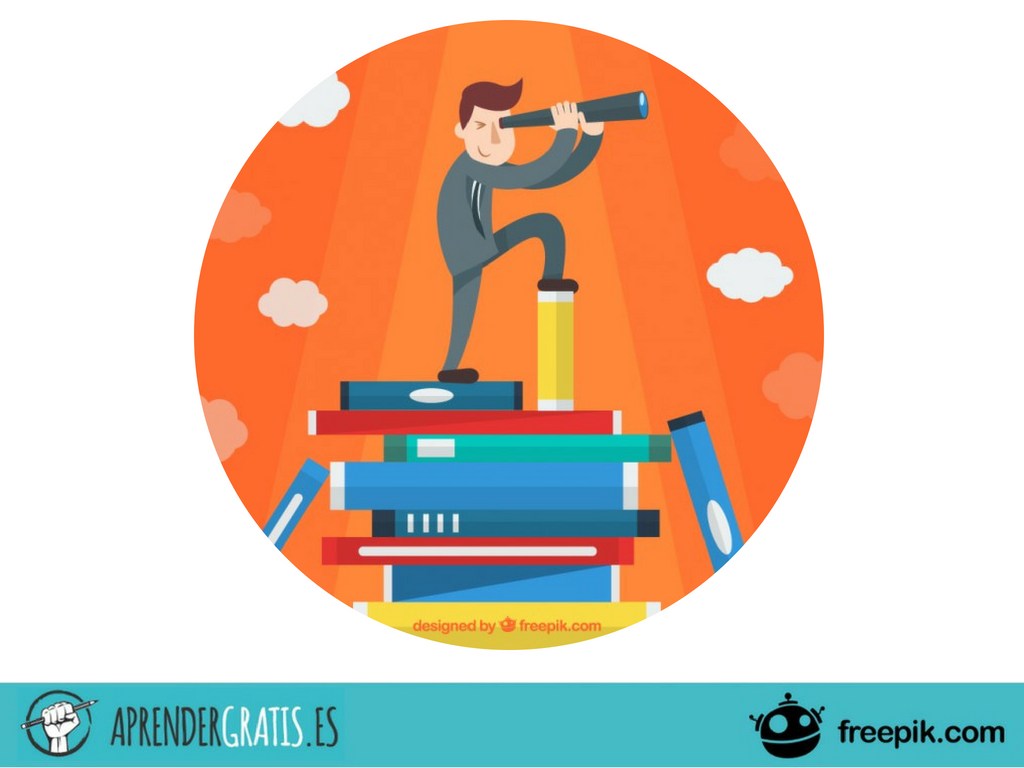 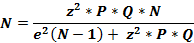 RESULTADOS
Situación económica del sector automotriz en el Ecuador en el periodo 2010 – 2018, mediante el método analítico – sintético, descomponiendo a la problemática en partes para identificar las causas, la naturaleza y los efectos de la importación de vehículos 87.03.

Producto Interno Bruto (PIB)
Valor Agregado Bruto (VAB)
Balanza Comercial 
Análisis Sectorial
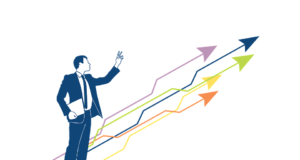 Producto Interno Bruto (PIB)
Fuente: (Banco Central del Ecuador, 2019)
Valor Agregado Bruto (VAB)
Fuente: (Banco Central del Ecuador, 2019)
Balanza Comercial
Fuente: (Banco Central del Ecuador, 2019)
Análisis Sectorial
Ventas de vehículos bajo la partida 87.03 (2010 – 2018)
Plazas de trabajo generados por el sector importador de vehículos (2010 – 2018)
Fuente: (Banco Central del Ecuador, 2019)
Investigación de Campo
¿En qué ciudad reside actualmente su empresa?
¿Bajo qué partidas arancelarias son importados los vehículos que mayormente comercializa su empresa?
Fuente: Investigación de campo
Investigación de Campo
¿Cómo ha transferido el incremento de los aranceles y la reducción de cupos de importación a sus clientes?
¿Qué nivel de afectación tuvieron las medidas comerciales del gobierno impuestas a través de cupos de importación y salvaguardias?
Fuente: Investigación de campo
Análisis de Resultados
¿Qué efectos positivos considera usted que se generaron y se generan a partir de la firma del Acuerdo Multipartes con la Unión Europea?
Fuente: Investigación de campo
RESULTADOS
Barreras comerciales fijadas para la importación de vehículos en el periodo 2010 – 2018

Cupos asignados para la importación de vehículos para los años 2010 – 2018
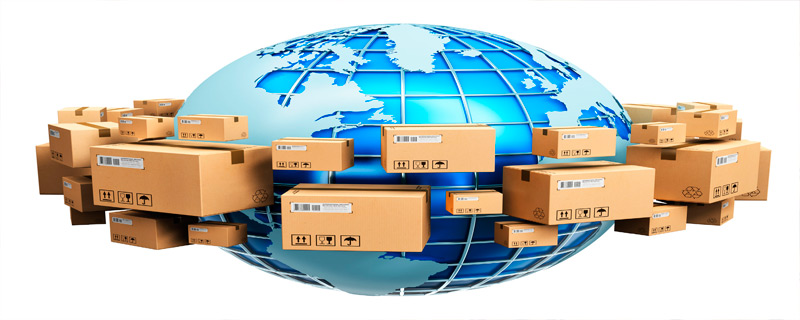 Fuente: (Comité de Comercio Exterior, 2018)
Oportunidades derivadas del Acuerdo Multipartes con la Unión Europea para la importación de vehículos
Planes de desgravación arancelaria 
Ingreso a menor costo de automotores de gama
Los automóviles que son objeto de estudio en el presente trabajo de investigación, que se clasifican dentro de la partida 8703 para transporte de personas, tienen una participación importante dentro del segmento de vehículos que conforman la oferta de exportación de la UE hacia el Ecuador, se encuentran bajo un intervalo de aranceles de entre el 5% y el 40% con tiempos de desgravación comprendidos entre 5 y 7 años.
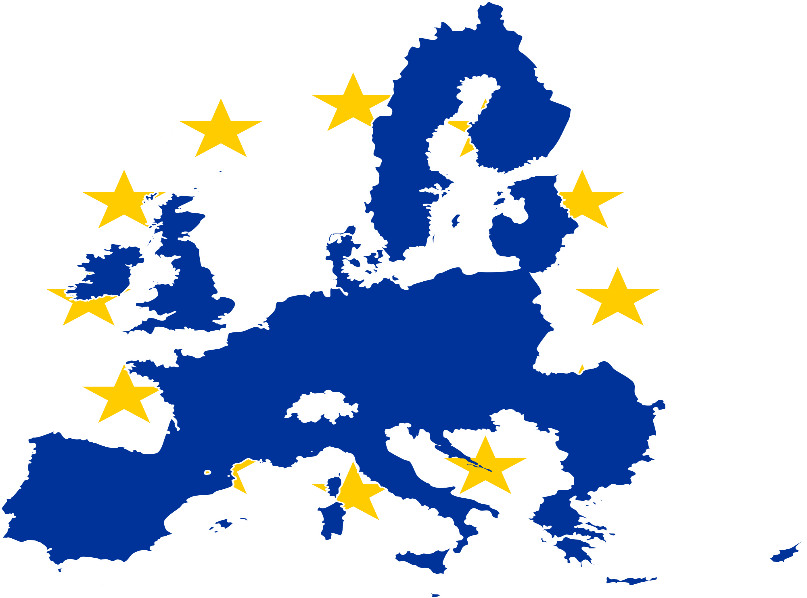 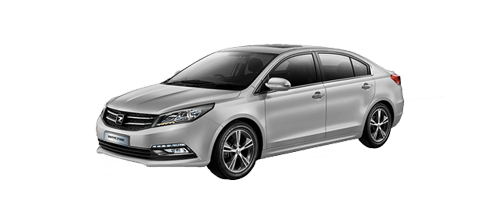 Penetrar en el mercado
Durabilidad
( Delegación de la Unión Europea en Ecuador, 2018)
Productor de vehículos de gama media y alta, a costos accesibles para los importadores ecuatorianos, diversifica el mercado y mejora la competencia.
Fuente: (Ministerio de Comercio Exterior e Inversiones , 2019)
Conclusiones y Recomendaciones